A Level Spanish
Bridging work
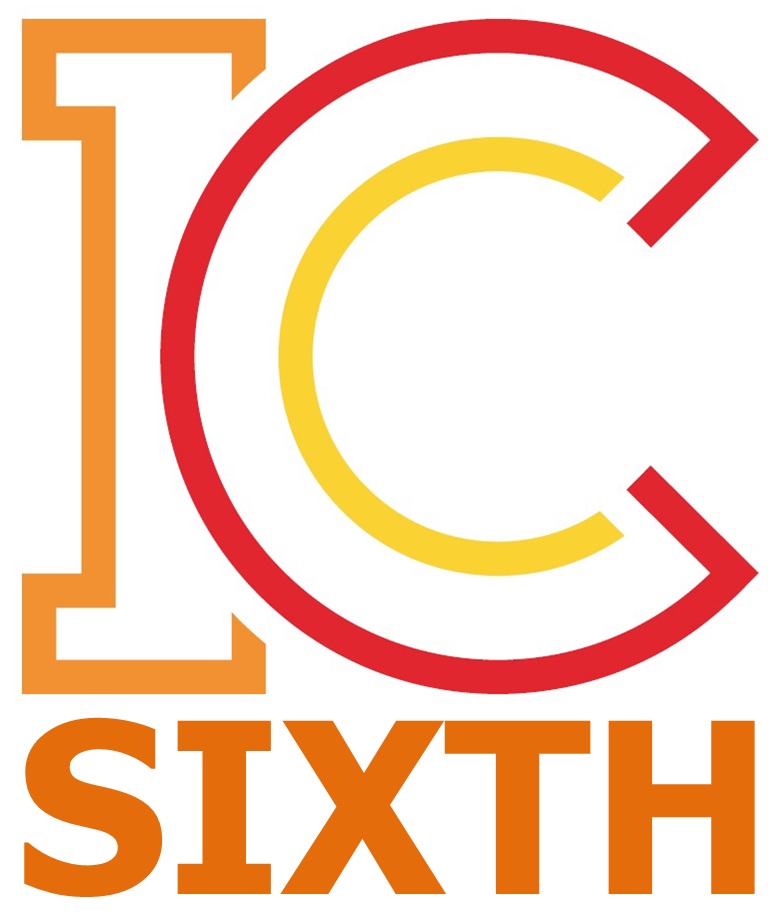 Here are the topics we will study Year 1. Translate them into English.
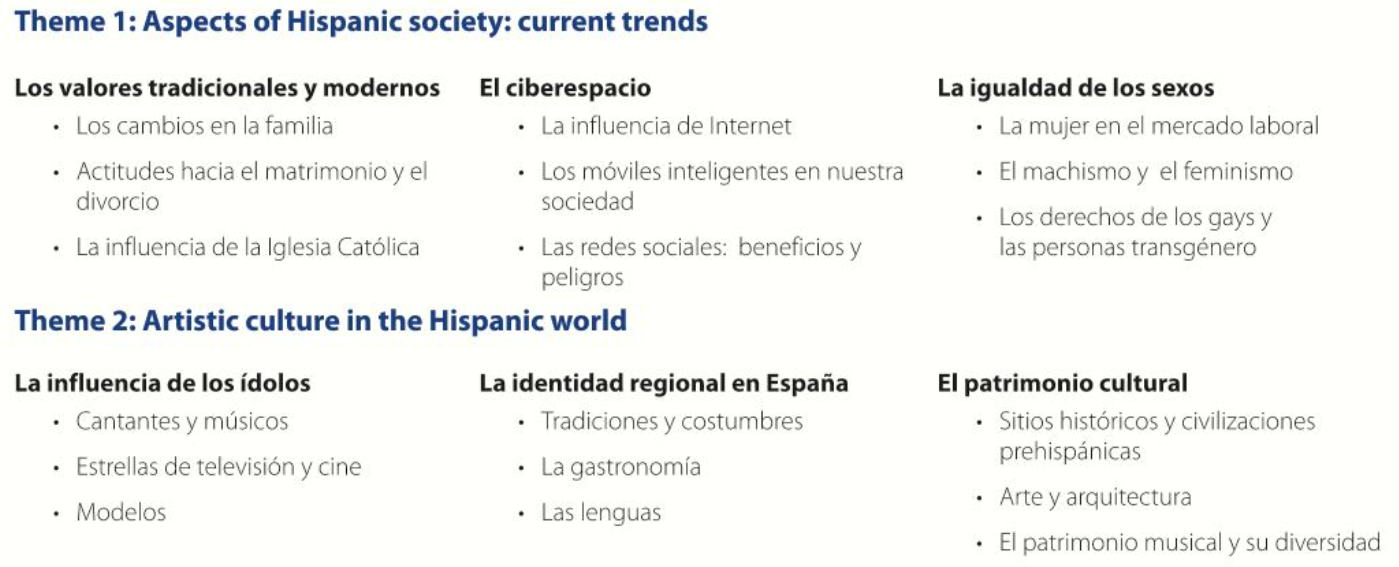 Task 1 – Writing task
Choose one topic from Theme 1 that really interests you. 
Write between 100 and 150 words about it.

Mention:
Why the topic interests you
Your opinions on the topic in general
Task 2 – Research Task
Choose one topic from Theme 2 and do some research into one aspect related to the Spanish-Speaking world.  Prepare to present your research in September.

Your presentation should include:
Why you chose that area of research
What you learnt from your research
Task 3 – Comprehension Task
Complete the comprehension tasks on the documents

Topic 1 – Changes in the Family
Topic 2 – Cyberspace

Print a copy and bring it in September
Extension Task
Grammar is a major part of A Level Spanish, so head over to the following website to practise your verbs!

www.conjuguemos.com

Click “library” at the top right, and then Spanish Verbs.  As a starting point, focus on:
Present tense (regular verbs)
Preterite tense (regular verbs)
Imperfect tense (all verbs)
Have a great summer!
See you in September!